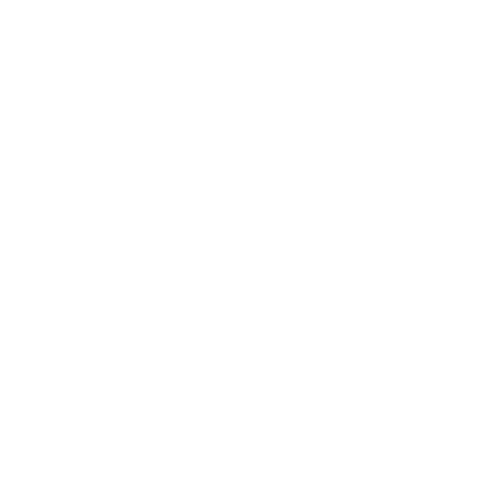 National Aeronautics and Space Administration
Digging into soil carbon from space
Author: Eren Bilir (329F) JPL Postdoctoral Fellow

Anthony Bloom (329F), Renato Braghieri (329F-Caltech), Paul Levine (329F), Junjie Liu (329G), Shuang Ma (329F), Alex Norton (329G), Nick Parazoo (329G)
1. Motivation
3. Preliminary results
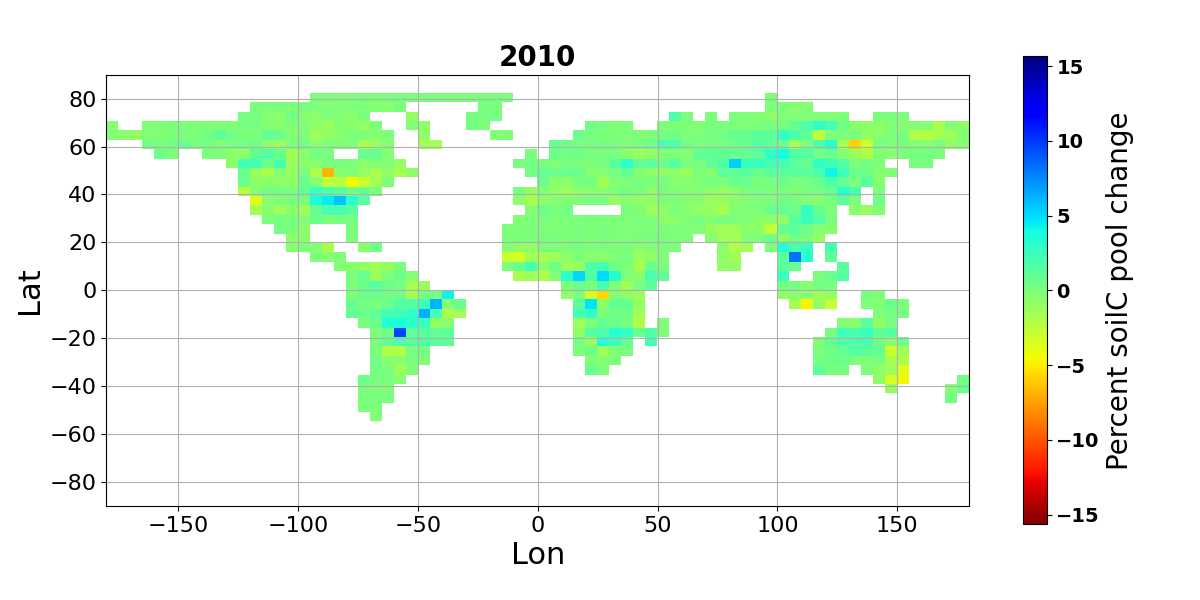 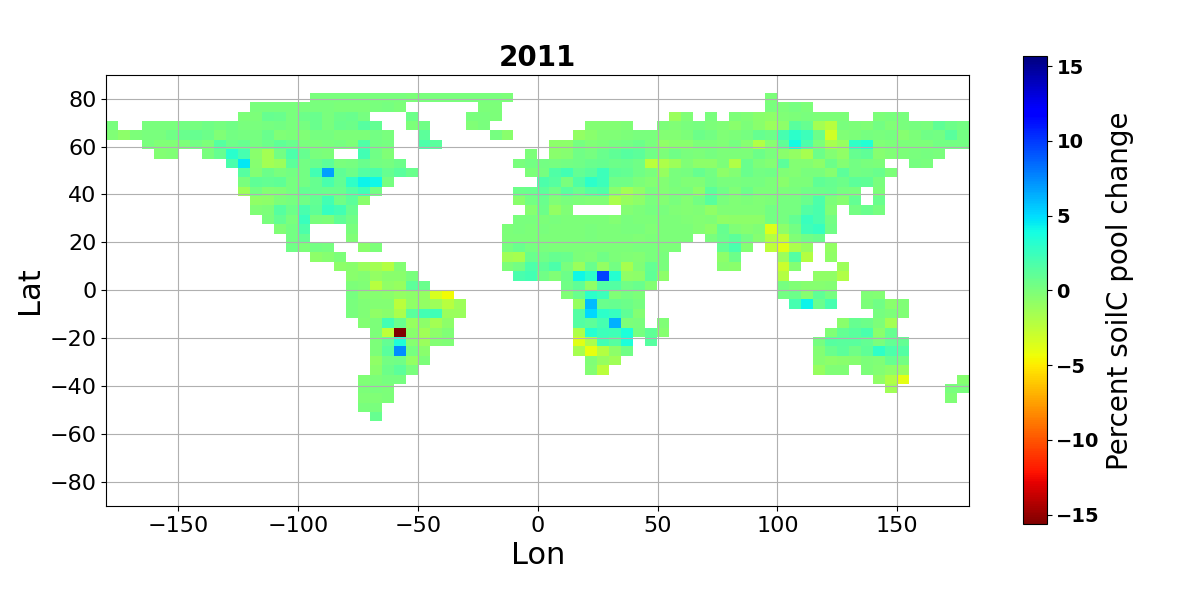 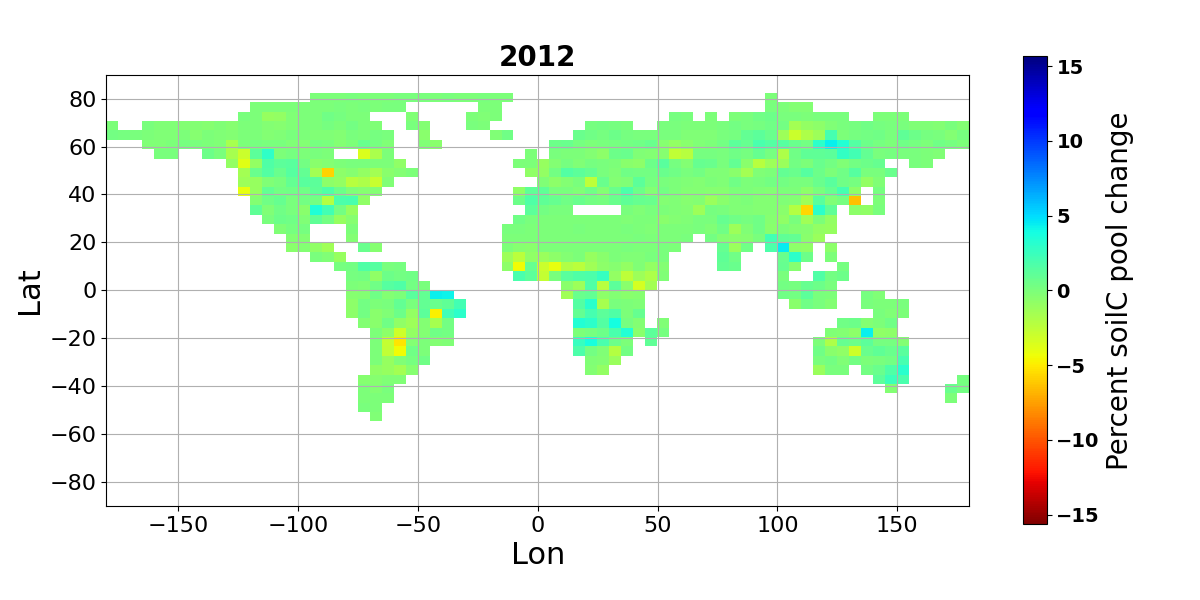 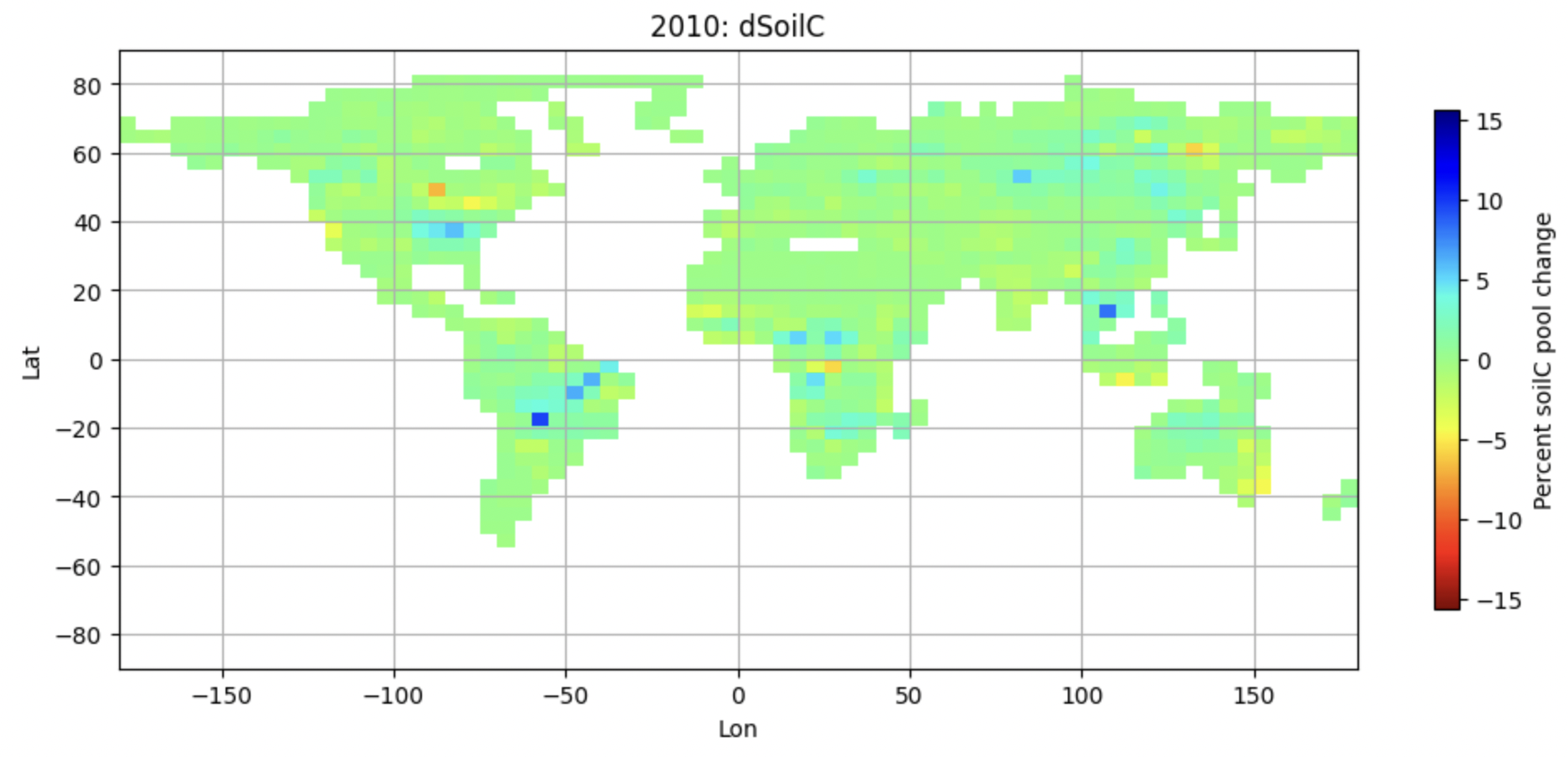 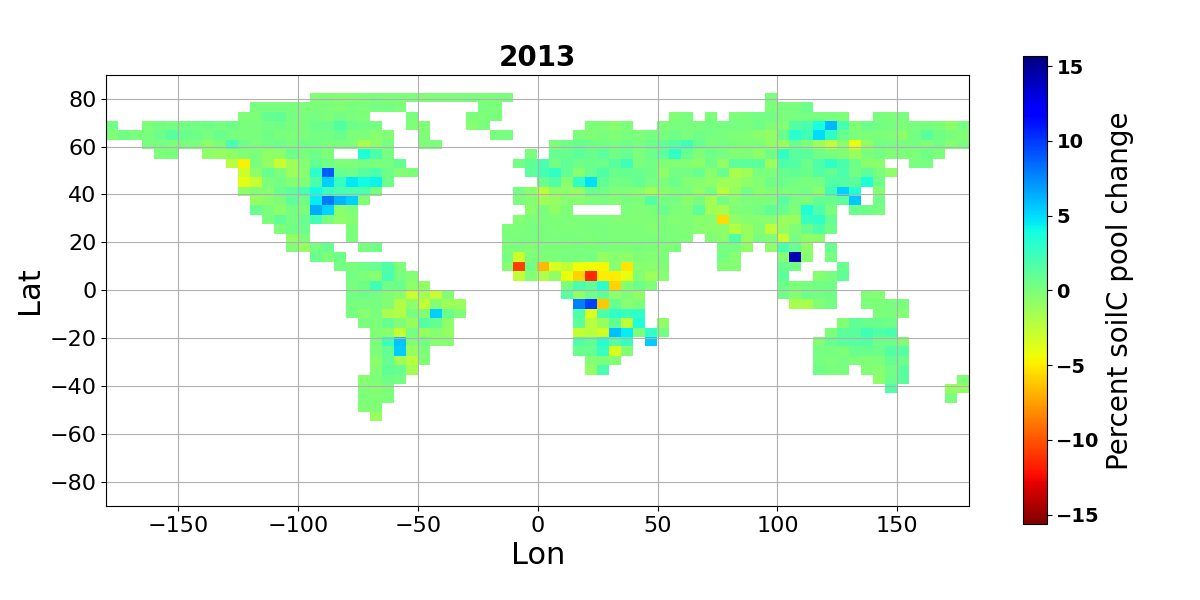 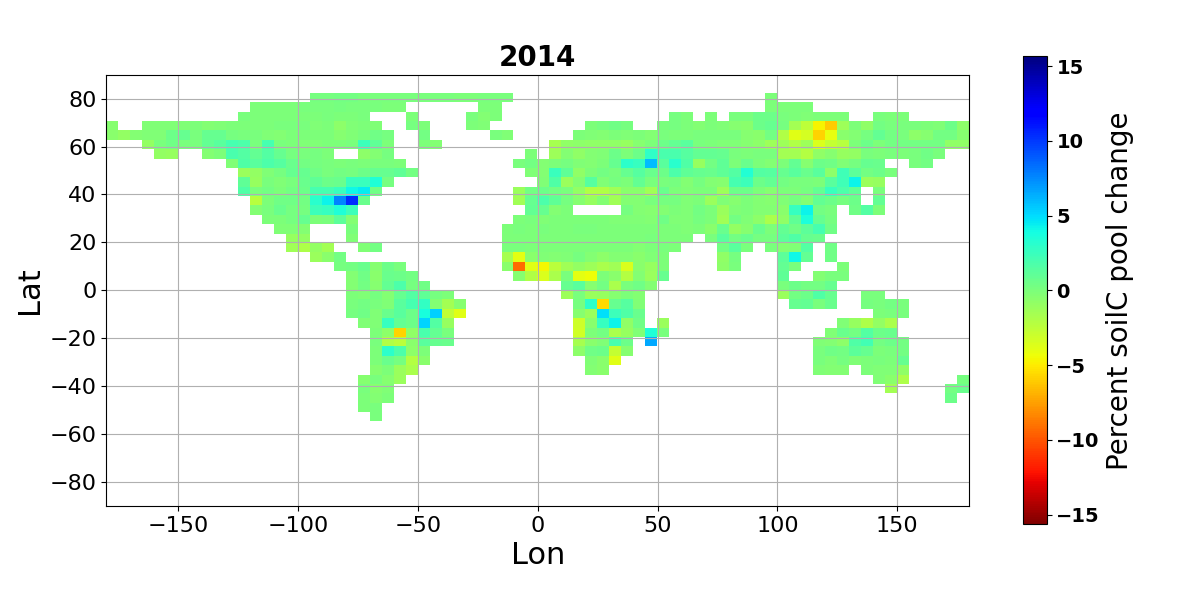 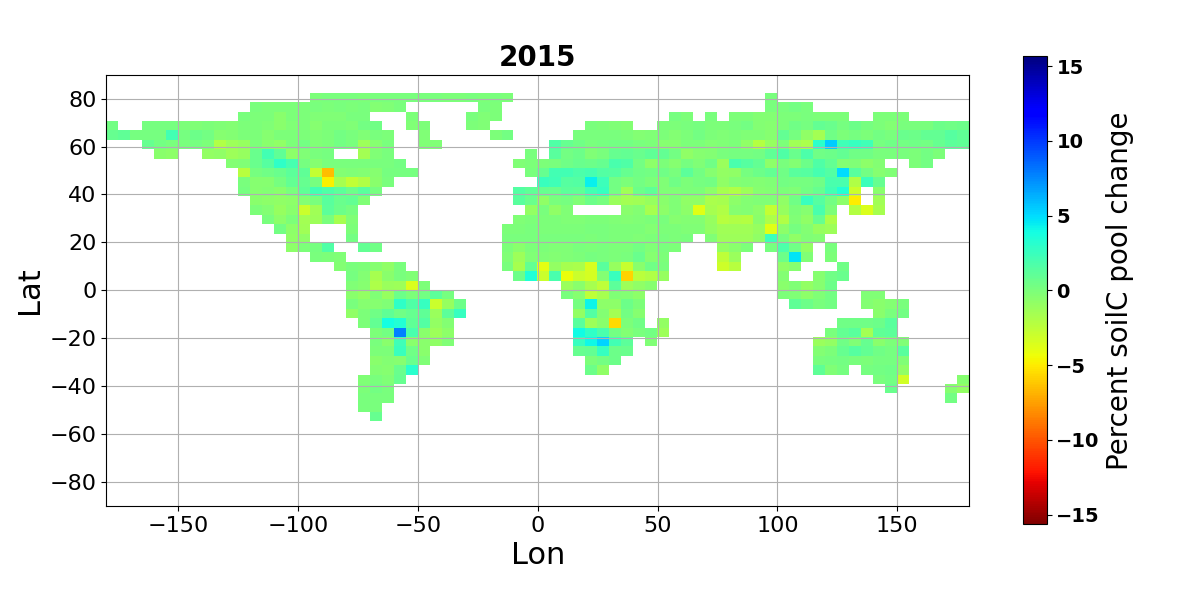 2. Methods
Match data resolutions
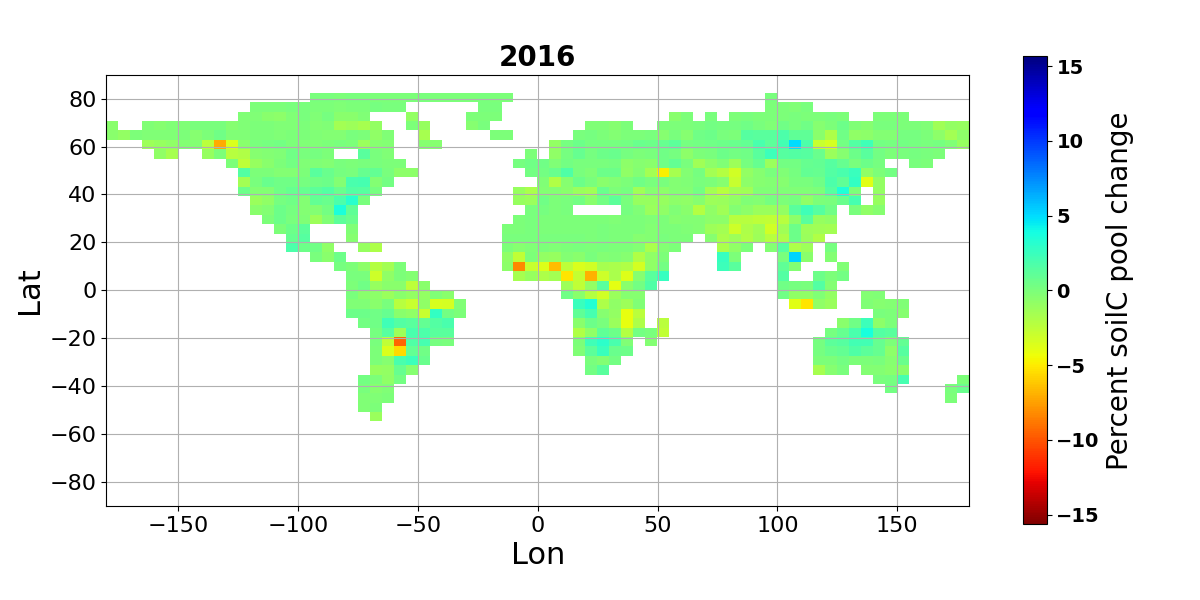 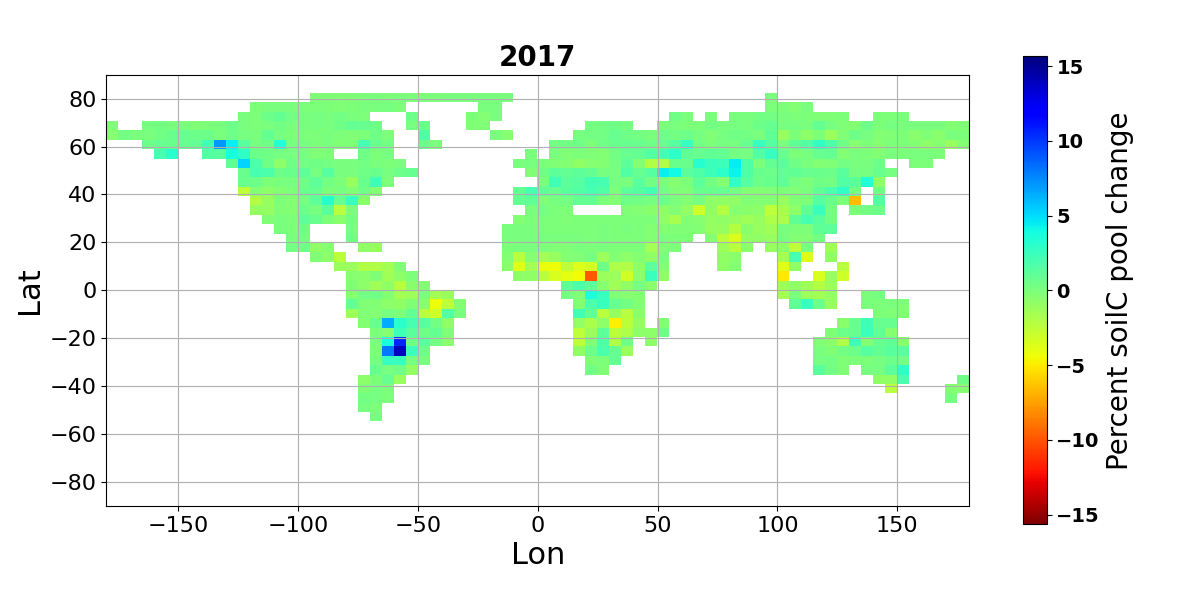 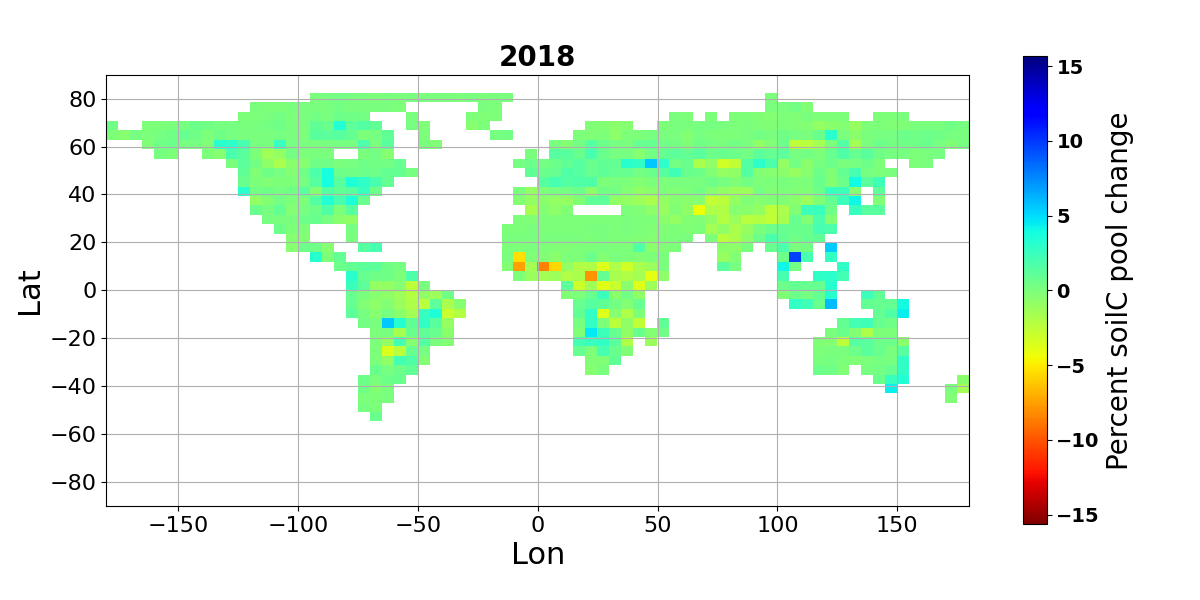 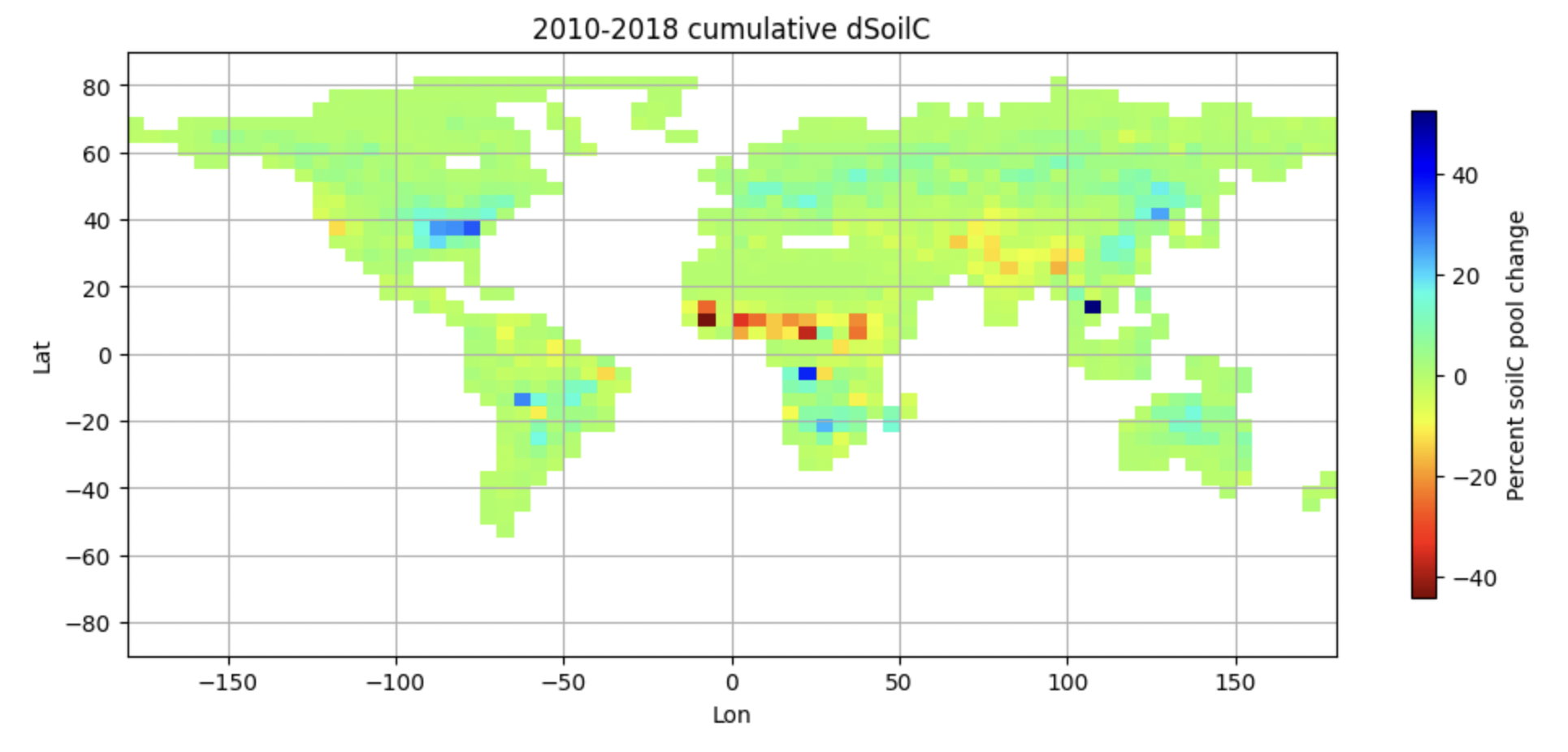 Hotspots of loss emerge in the Sahel, Himalayas, northern Amazon, and California 
Hotspots of gain emerge across temperate Eurasia, Southeastern North America, Central South America, and Southern Africa. 

Interpretation of this signal as ∆SoilC is unvalidated, but some agreement of gain/loss regions with in-situ reports is promising
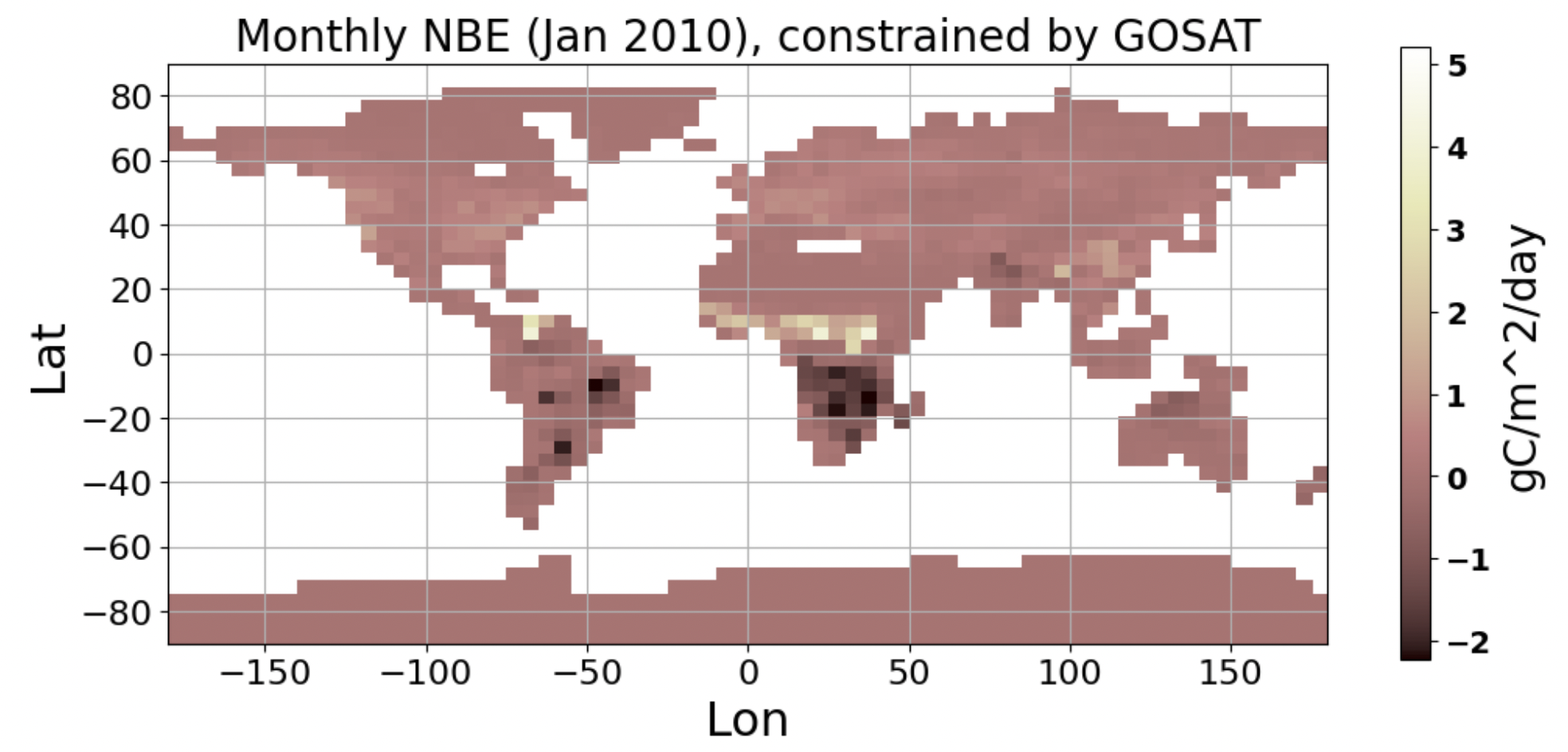 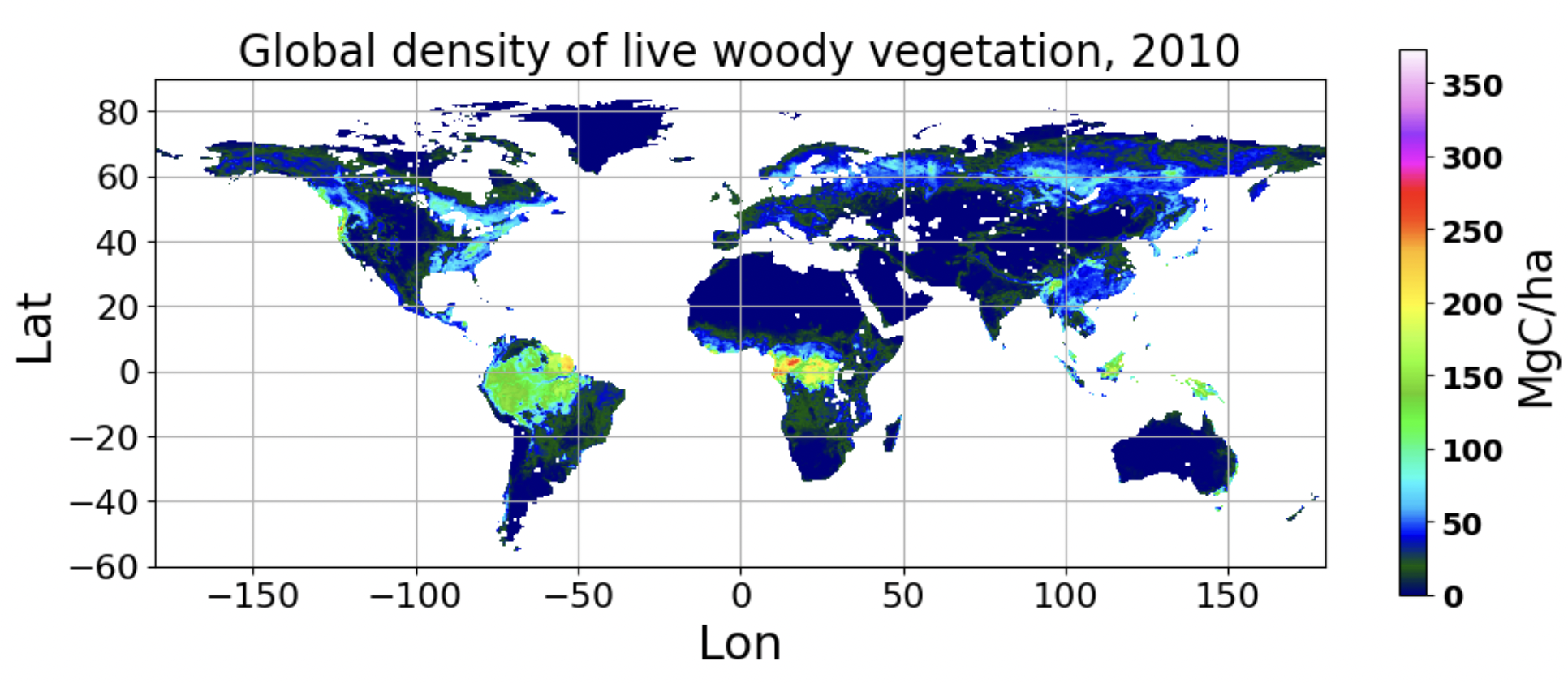 Match units
Extract annual sum
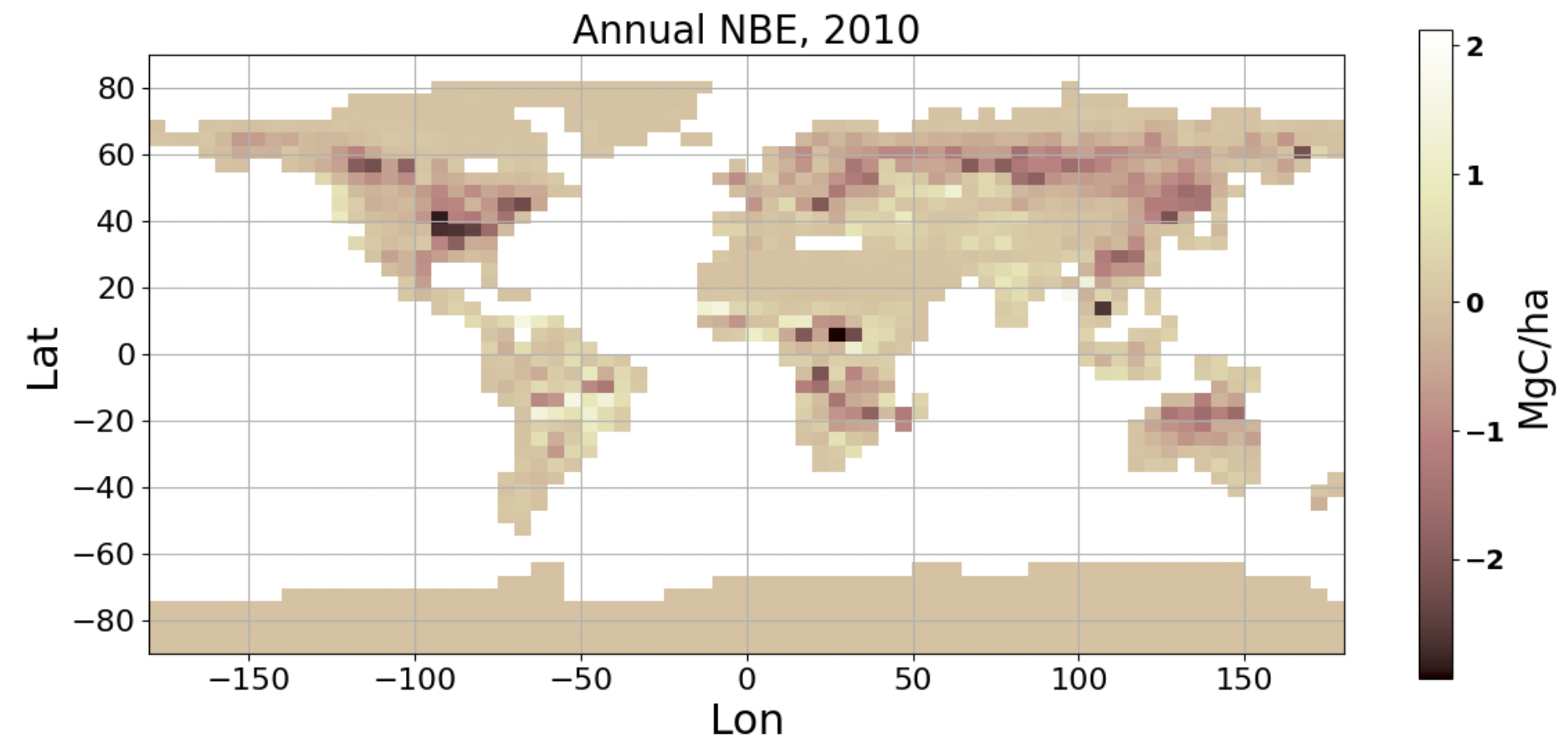 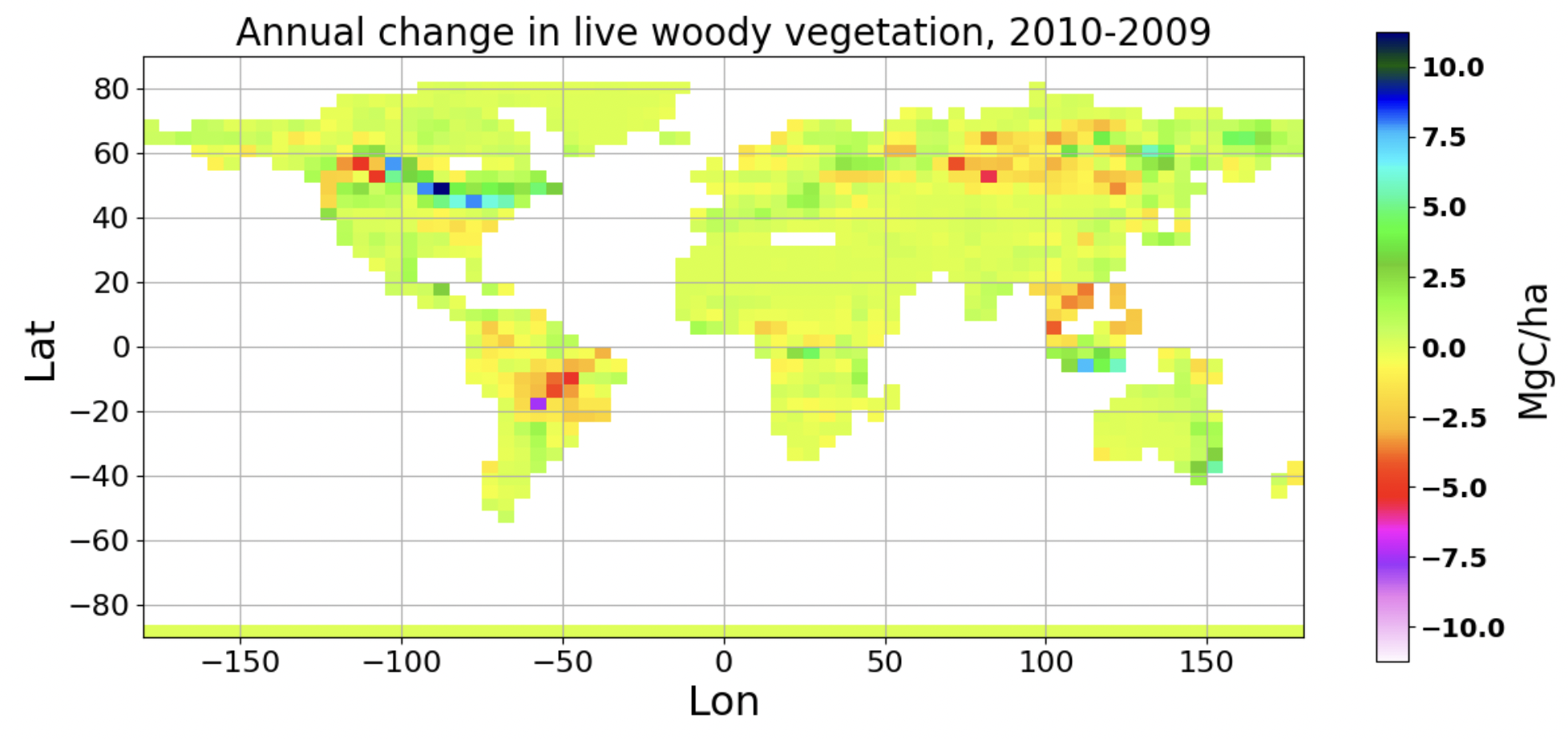 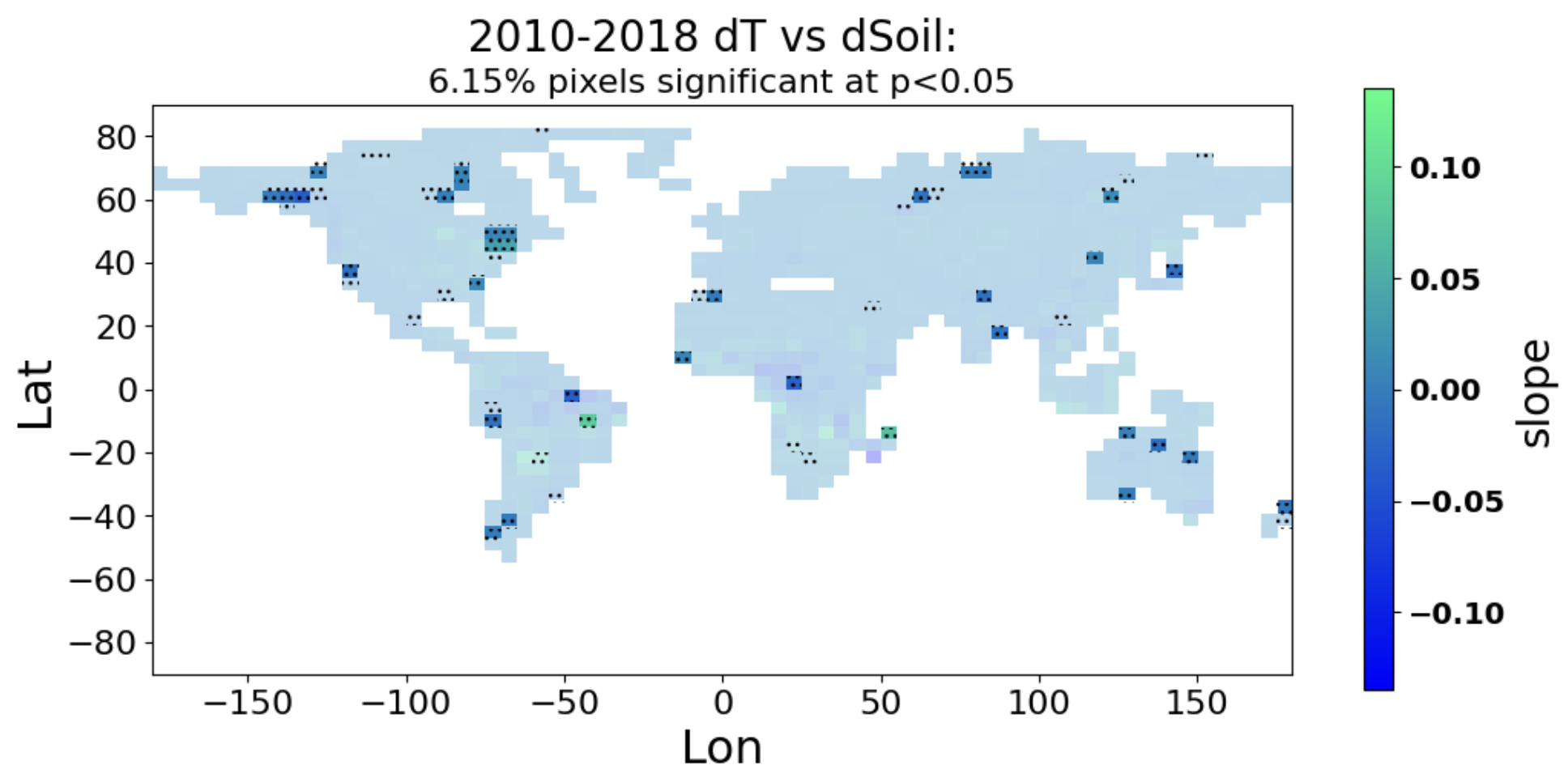 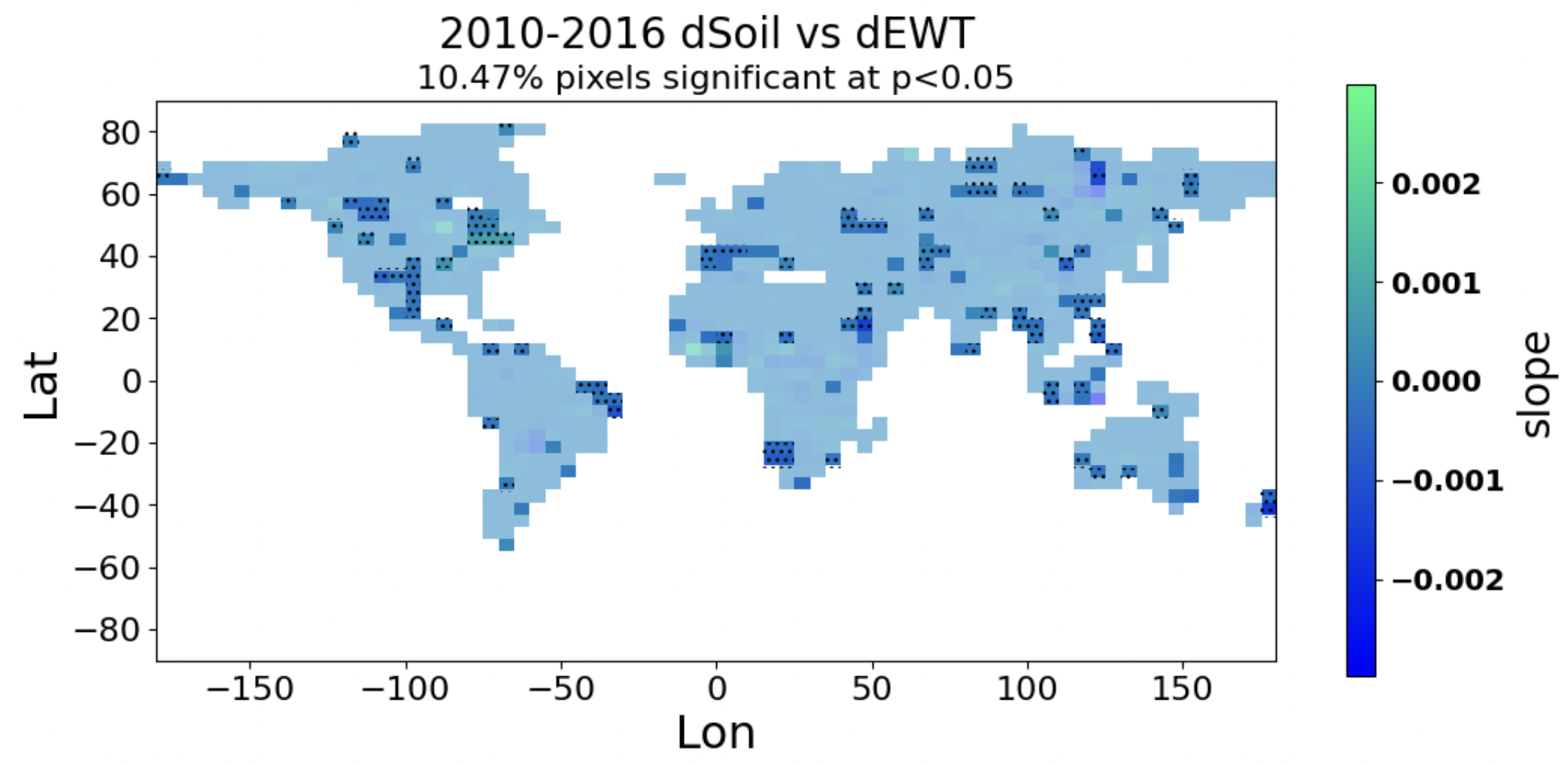 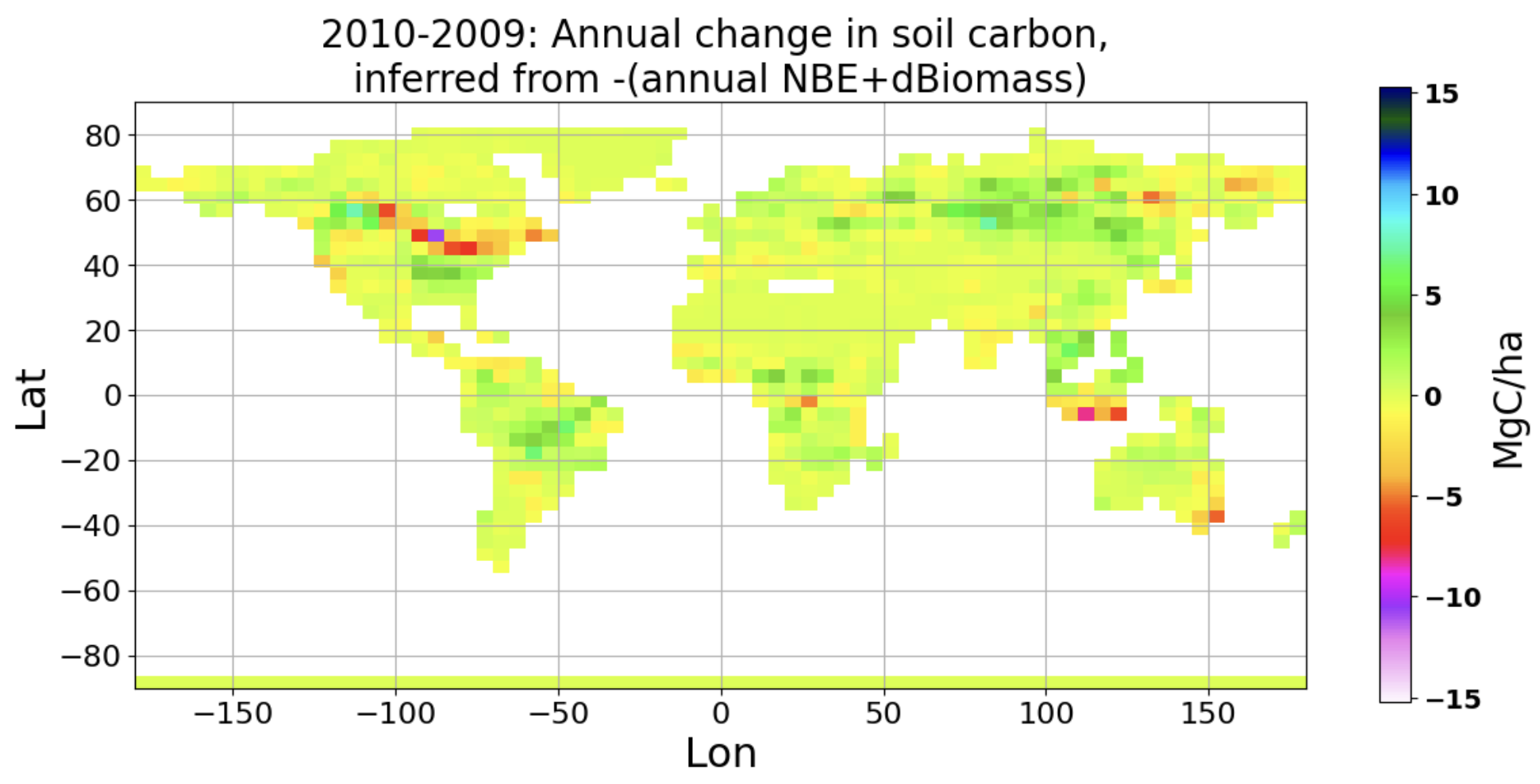 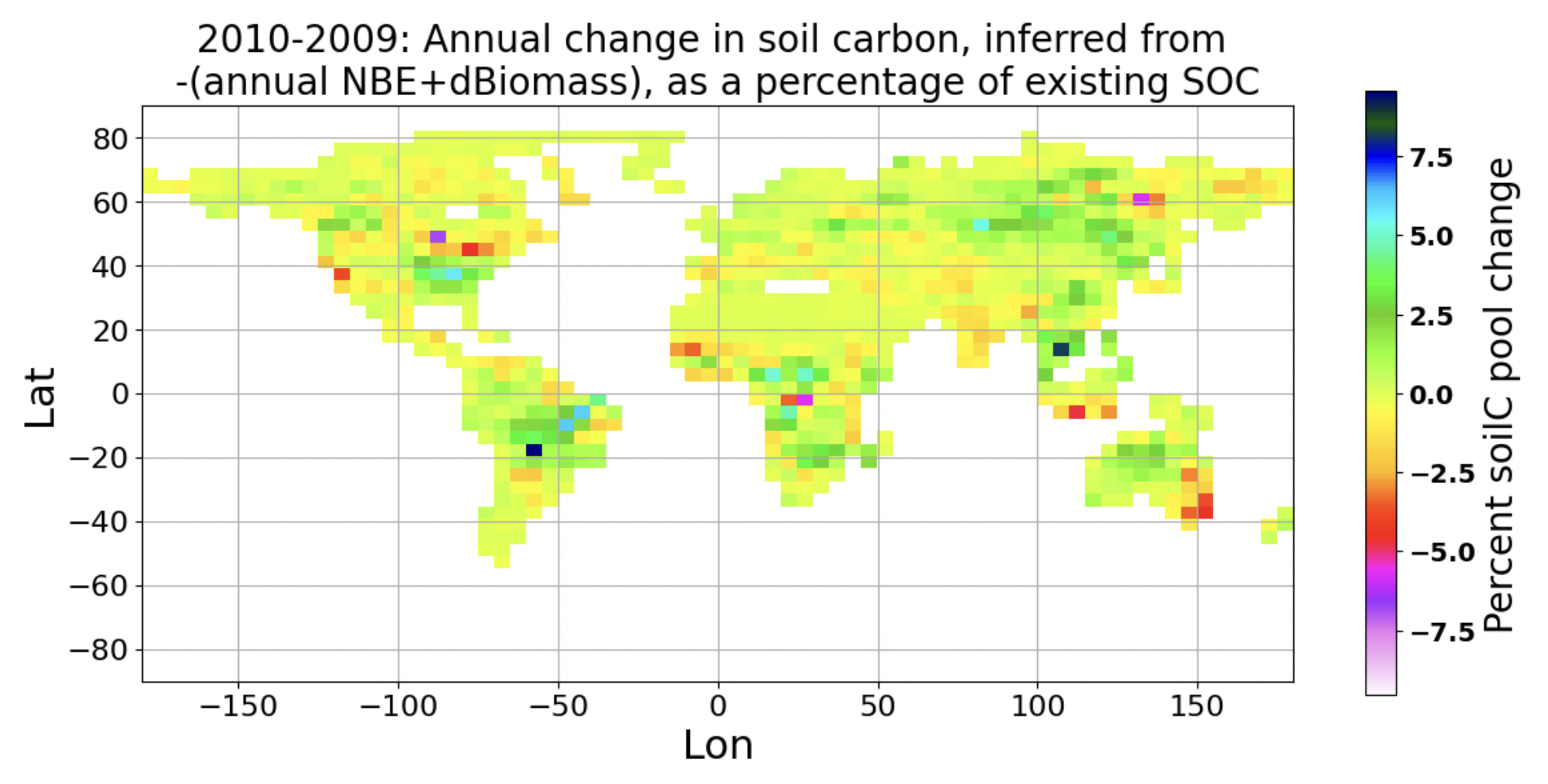 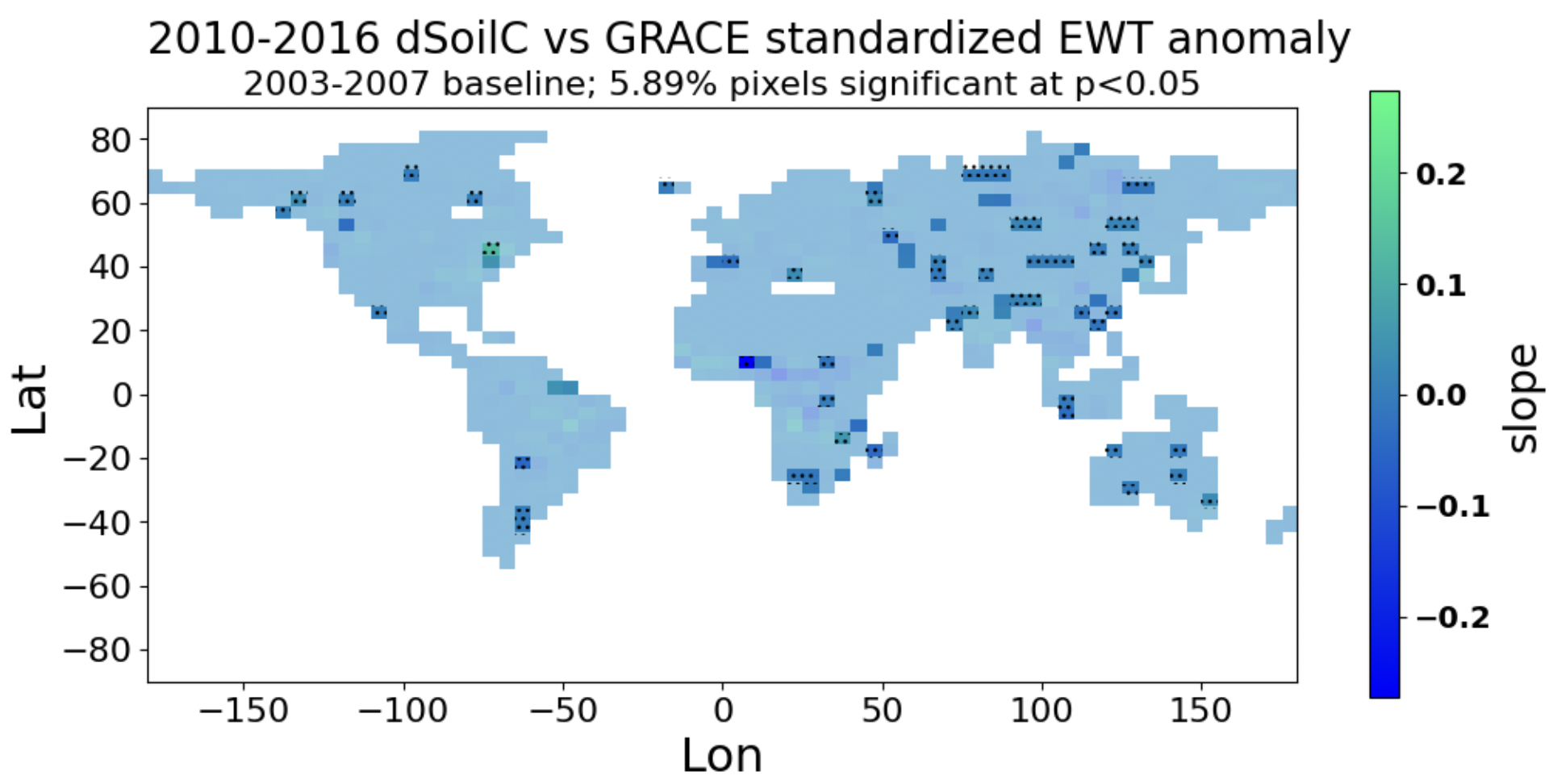 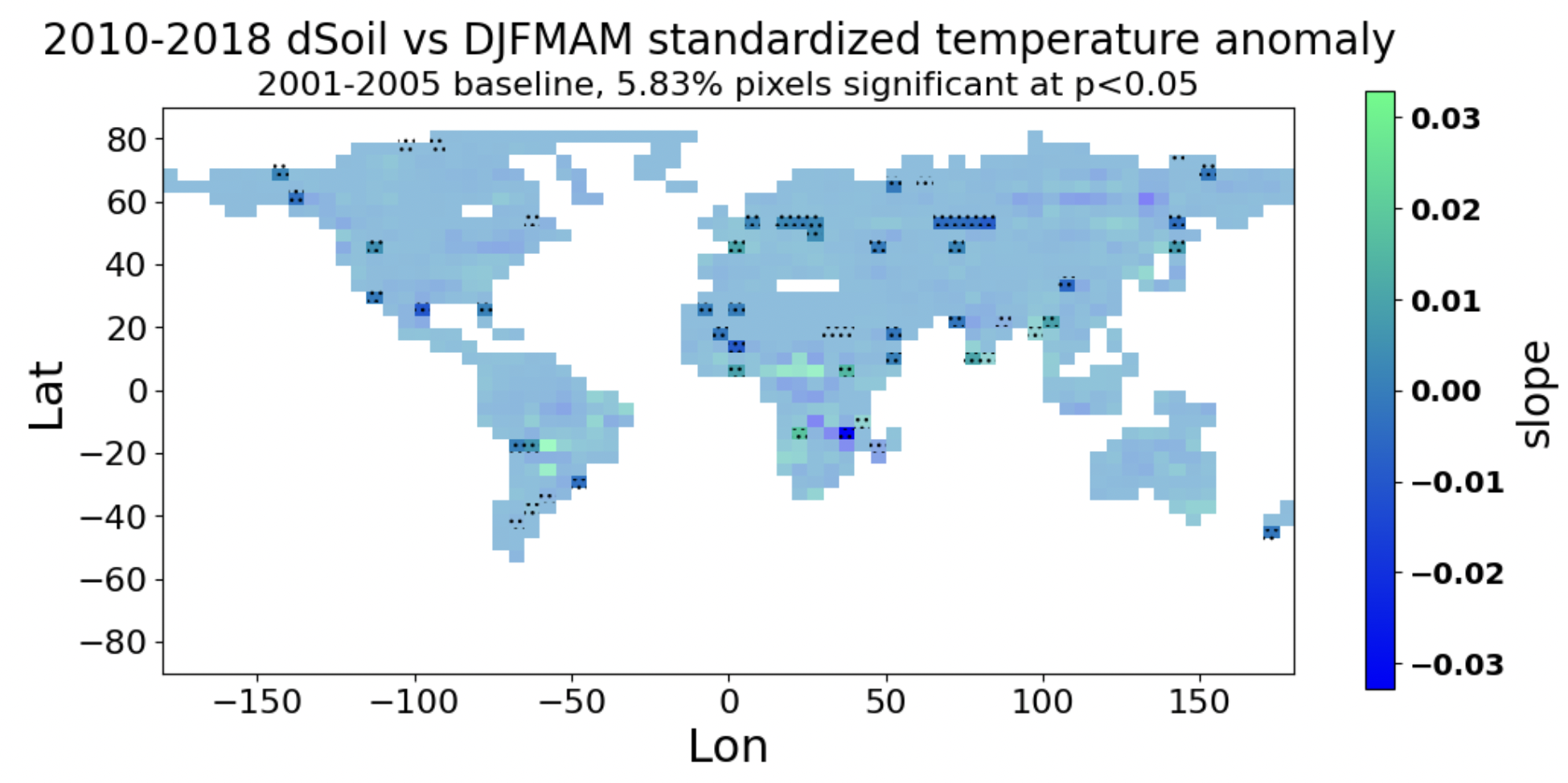 Explore regional climate context
Interannual differences in temperature & its wintertime anomaly (northern hemisphere)
Interannual differences & anomalies in regional water content
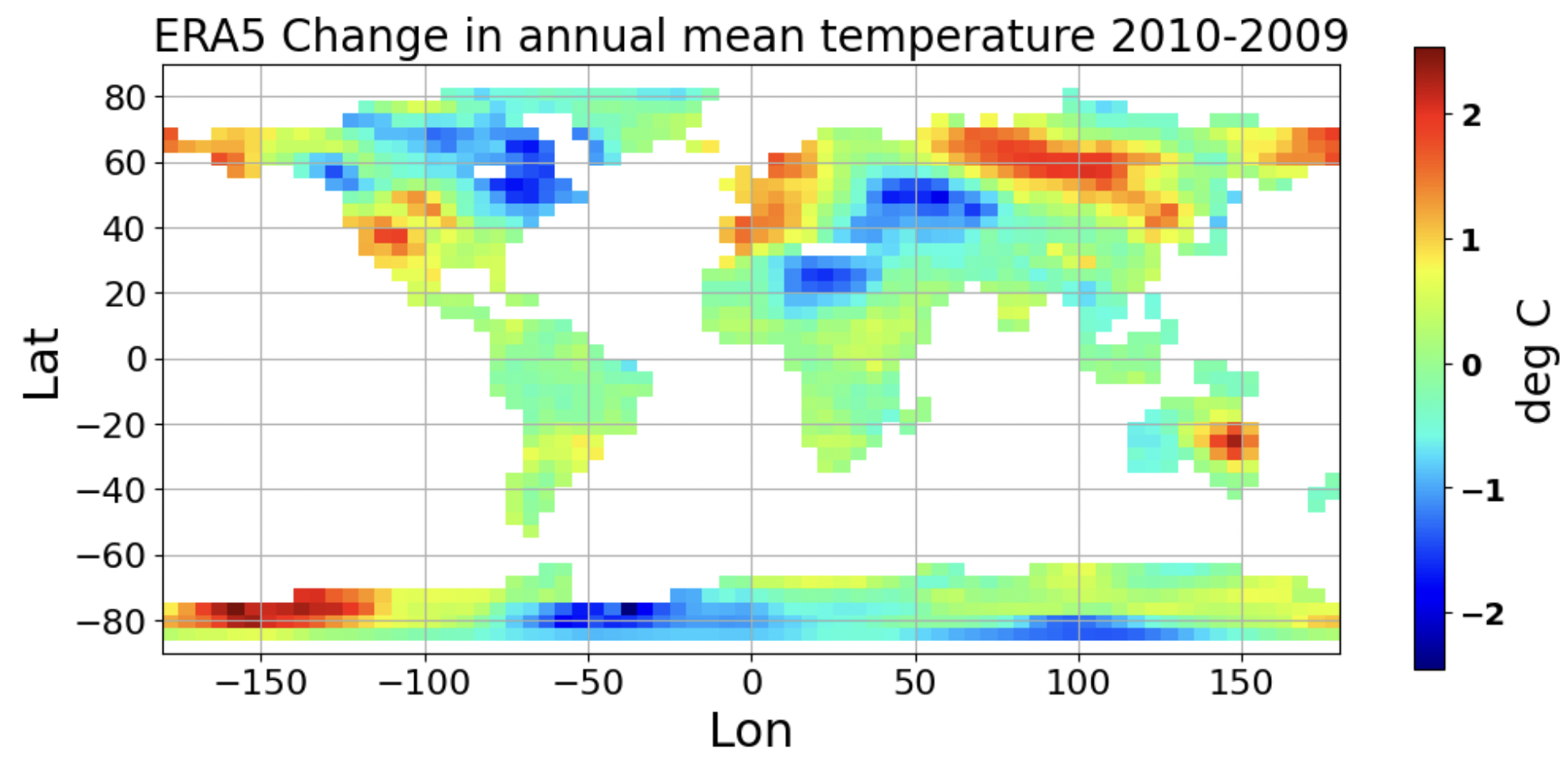 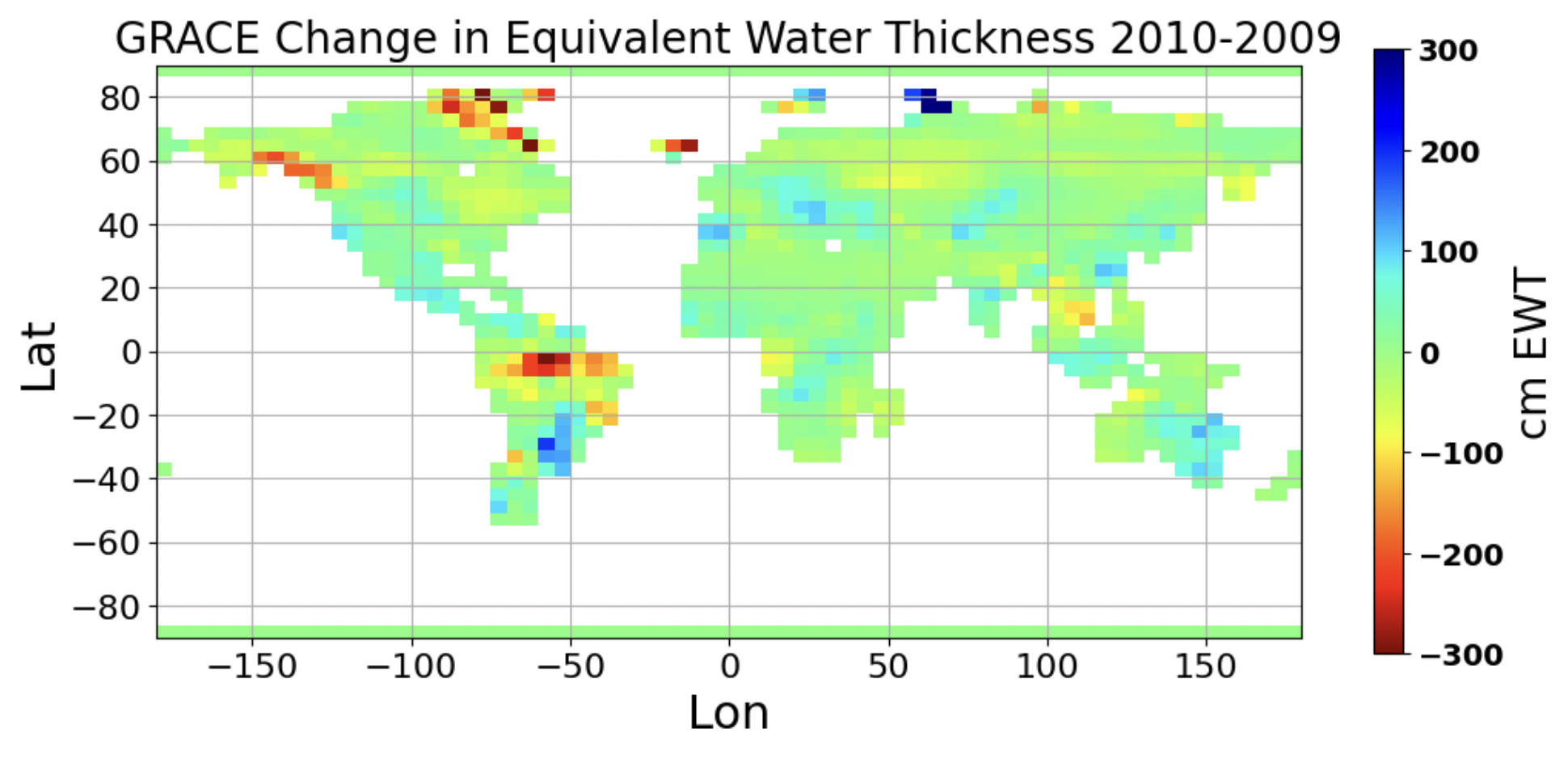 4. Future directions
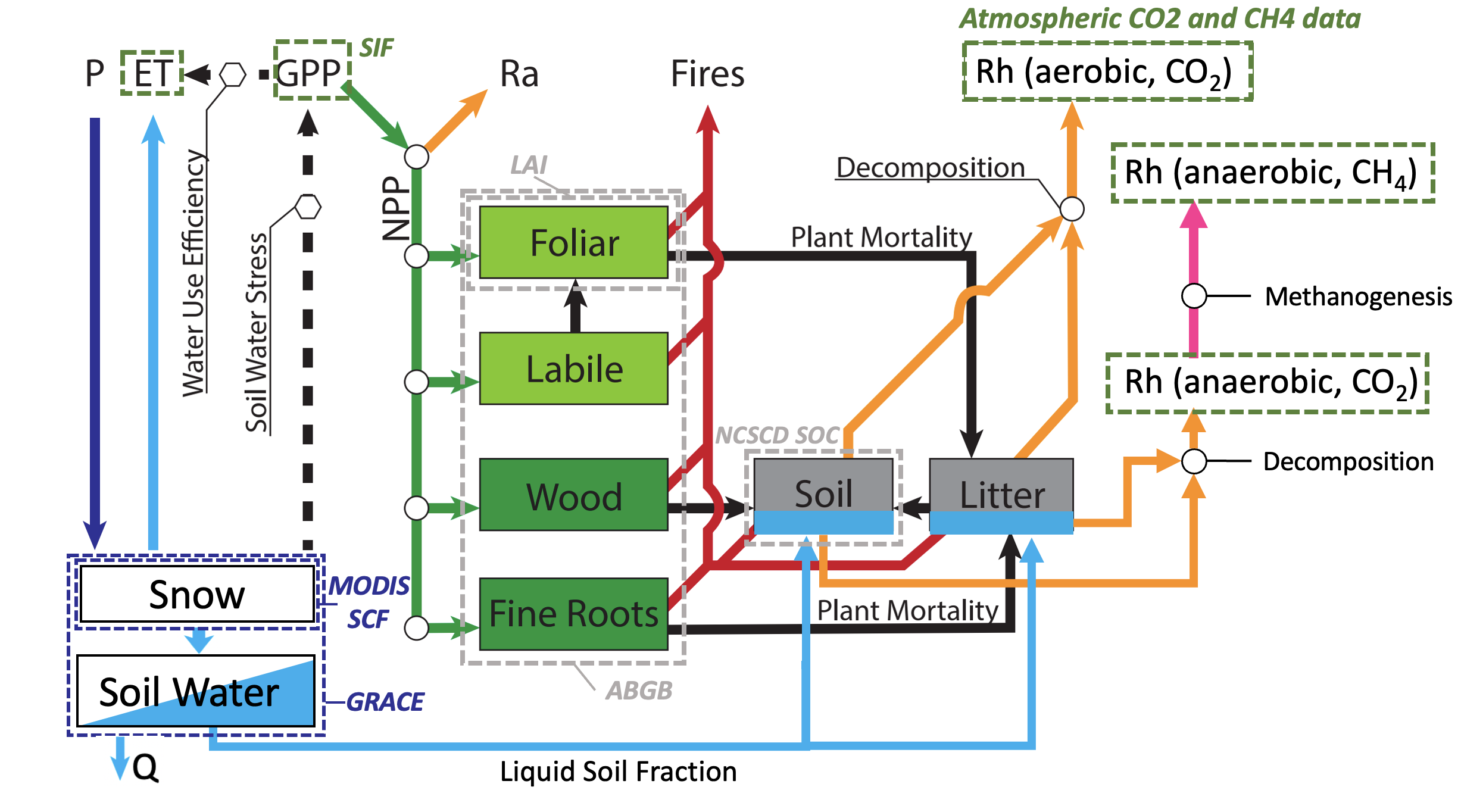 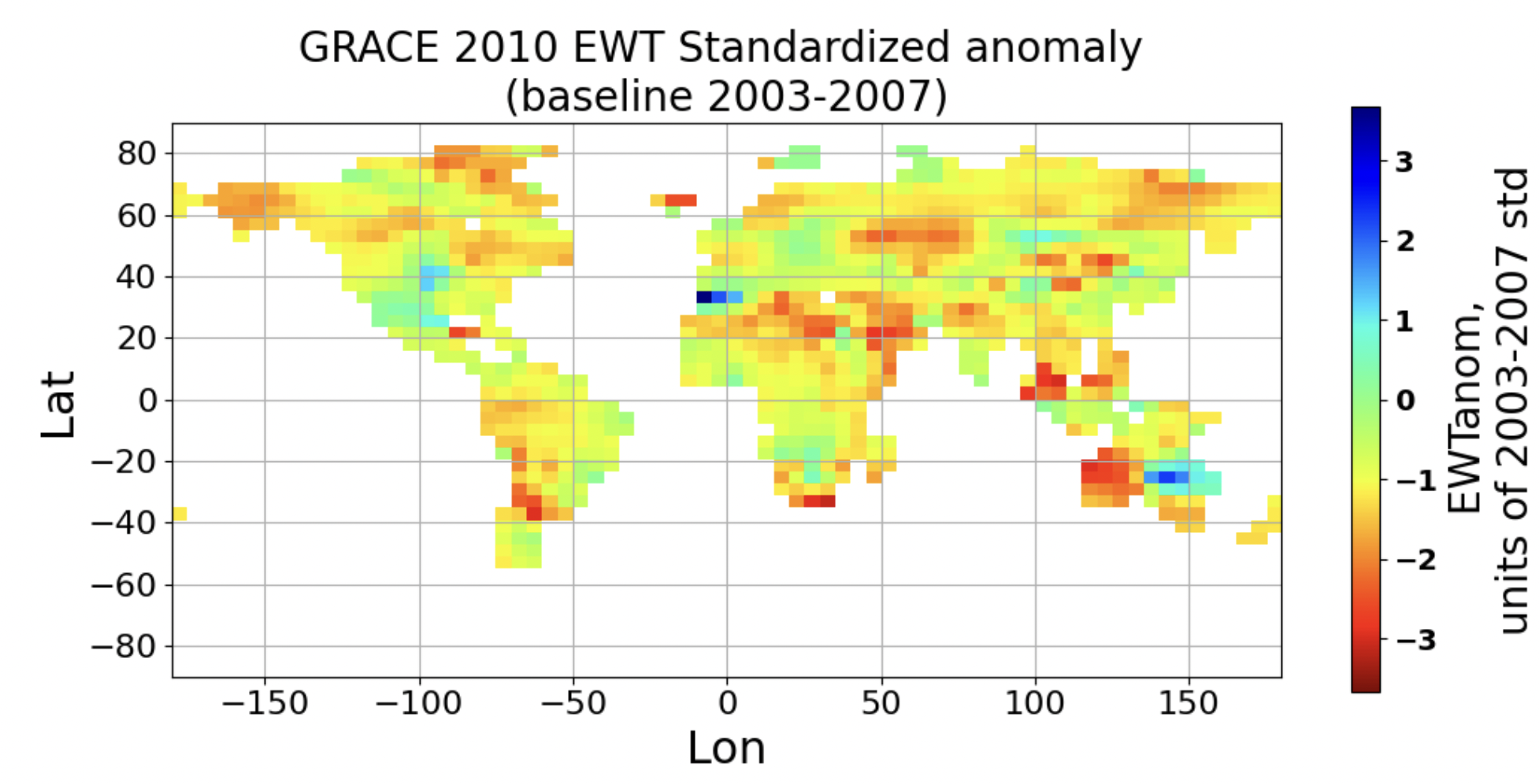 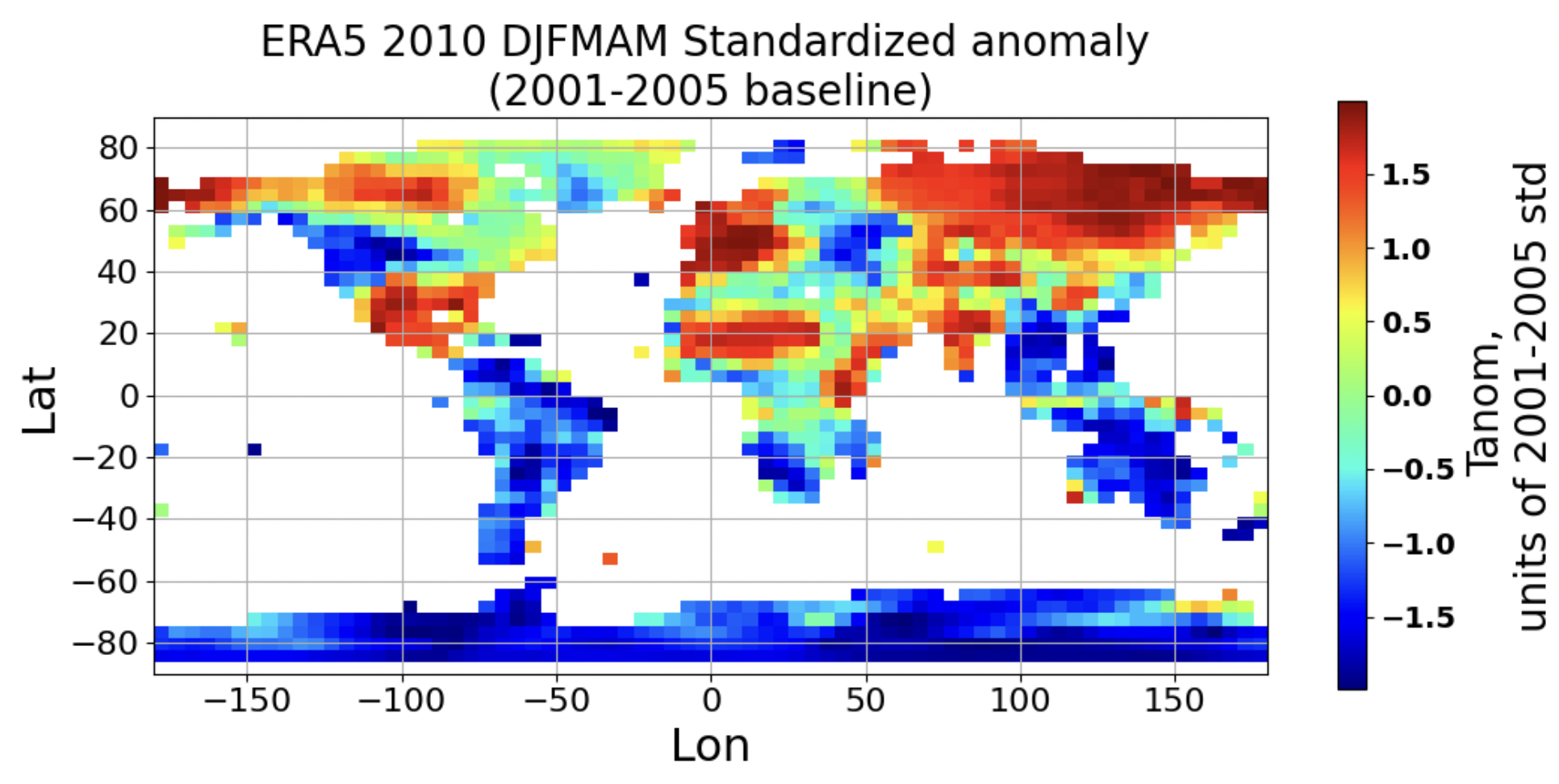 Author Contact Information: 
teresa.e.bilir@jpl.nasa.gov
National Aeronautics and Space Administration
Jet Propulsion Laboratory

California Institute of Technology
Pasadena, California                      
www.nasa.gov
Poster Number: PRD-EB#018
Copyright 2022. All rights reserved.